Following hard after Jesus
Love God
Love people
Love in action
Worship and pray
Engage with the Bible
Looking after it
Naturally supernatural
Relationships
Doing church
Who I am and what I’m for
Reach Out
Following hard after Jesus
Love God
Love People
Love in Action
Worship and pray
Engage with the Bible
Looking after it
Naturally supernatural
Relationships
Doing church
Who I am and what I’m for
Reach Out
Following hard after Jesus
Love God
Love People
Love in Action
Worship and pray
Engage with the Bible
Looking after it
Naturally supernatural
Relationships
Doing church
Who I am and what I’m for
Reach Out
Following hard after Jesus
Love God
Love People
Love in Action
Worship and pray
Engage with the Bible
Looking after it
Naturally supernatural
Relationships
Doing church
Who I am and what I’m for
Reach Out
A follower of Jesus
nurtures a personal intimacy with the Lord throughout the day and sets time aside regularly for relationship with Him through worship and prayer
A follower of Jesus
engages with and applies the Bible for all its worth
Following Jesus
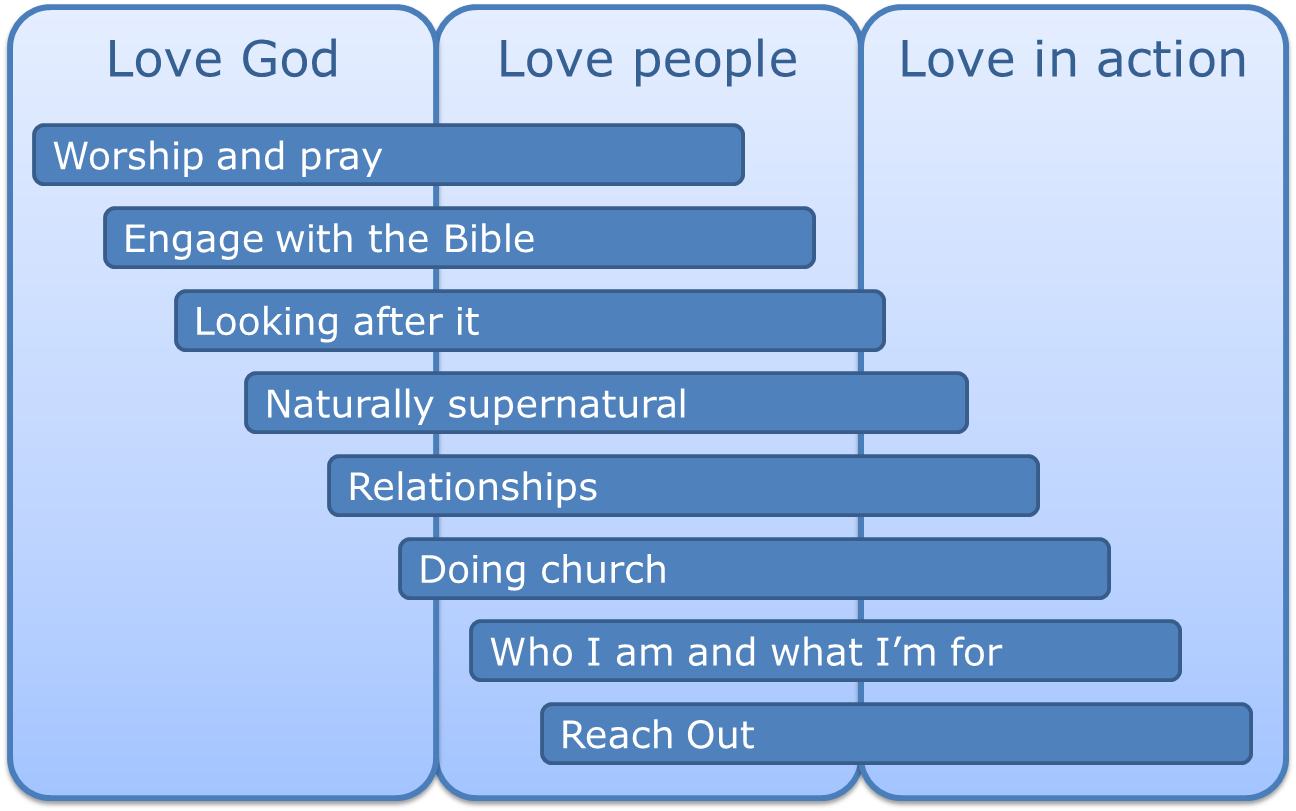 A follower of Jesus
hears from God and prays for people in a naturally supernatural way
A follower of Jesus
looks after their money, their body, their time, their integrity and the world around
A follower of Jesus
participates and engages in church and accountable small group relationships
A follower of Jesus
is in increasingly good relationships with everyone they interact with
A follower of Jesus
knows who they are and what they're for 
and focuses on that
A follower of Jesus
reaches out to people beyond their circle of comfort
Following hard after Jesus
Love God
Love People
Love in Action